Fig. 1. Chemistry of DNA damage associated with the reactive oxygen and nitrogen species arising from NO ...
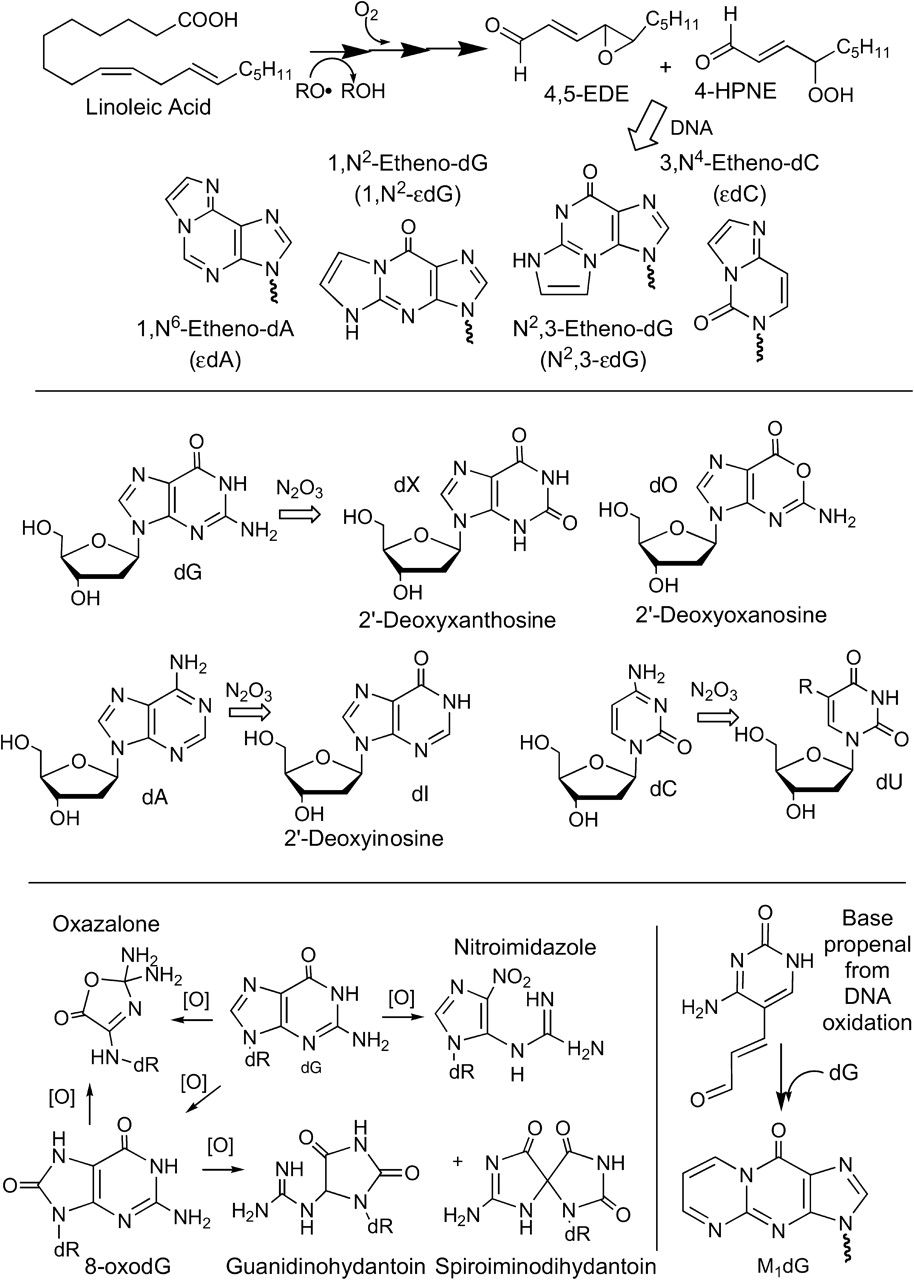 Carcinogenesis, Volume 28, Issue 8, August 2007, Pages 1807–1813, https://doi.org/10.1093/carcin/bgm037
The content of this slide may be subject to copyright: please see the slide notes for details.
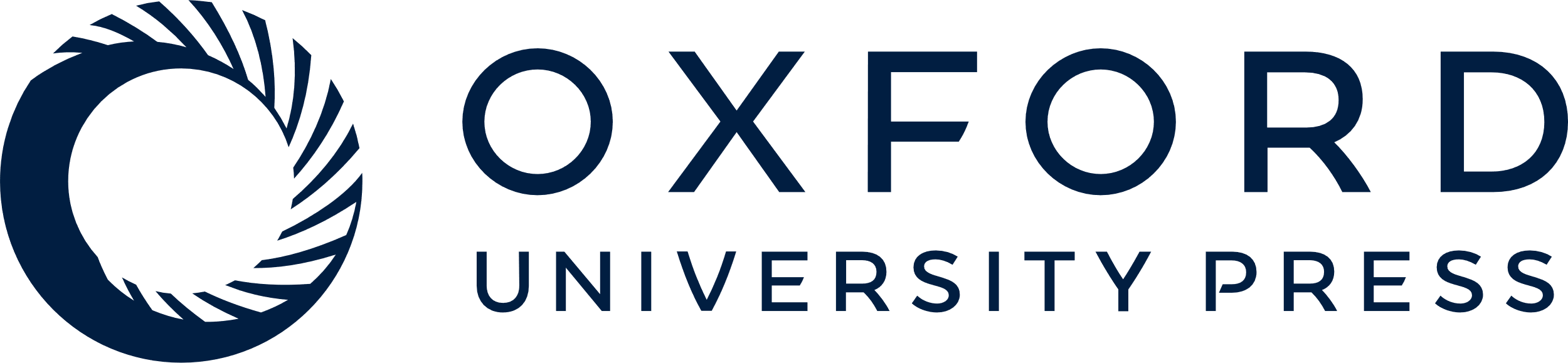 [Speaker Notes: Fig. 1. Chemistry of DNA damage associated with the reactive oxygen and nitrogen species arising from NO overproduction during inflammation.


Unless provided in the caption above, the following copyright applies to the content of this slide: © The Author 2007. Published by Oxford University Press. All rights reserved. For Permissions, please email: journals.permissions@oxfordjournals.org]
Fig. 2. Example of HPLC resolution of normal deoxynucleosides and various DNA damage products prior to LC–MS/MS ...
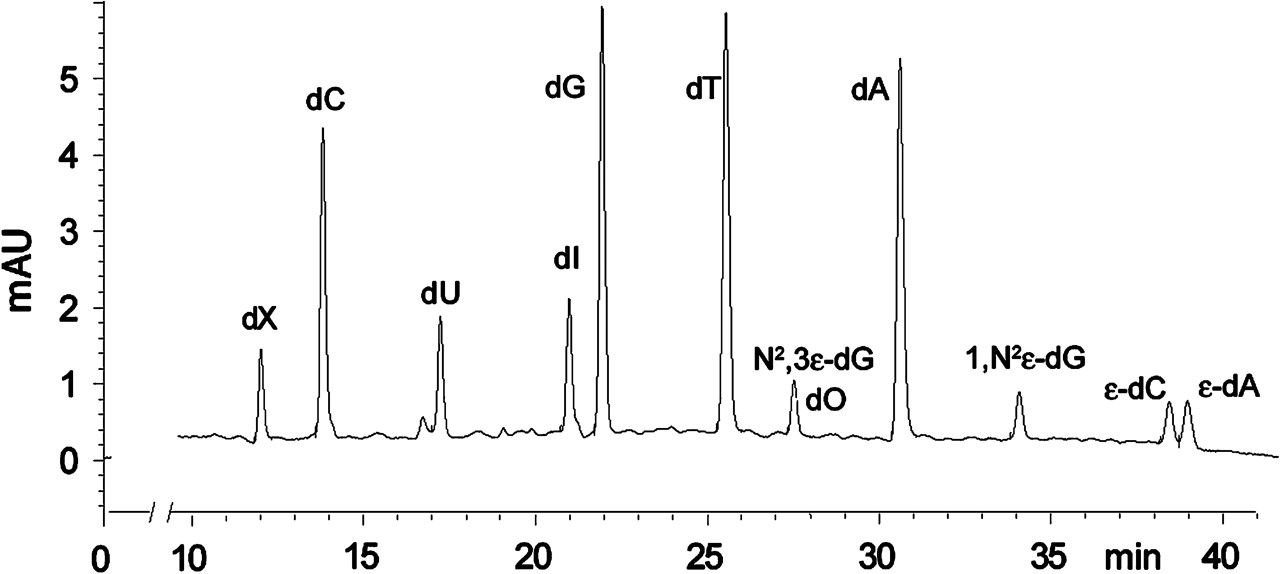 Carcinogenesis, Volume 28, Issue 8, August 2007, Pages 1807–1813, https://doi.org/10.1093/carcin/bgm037
The content of this slide may be subject to copyright: please see the slide notes for details.
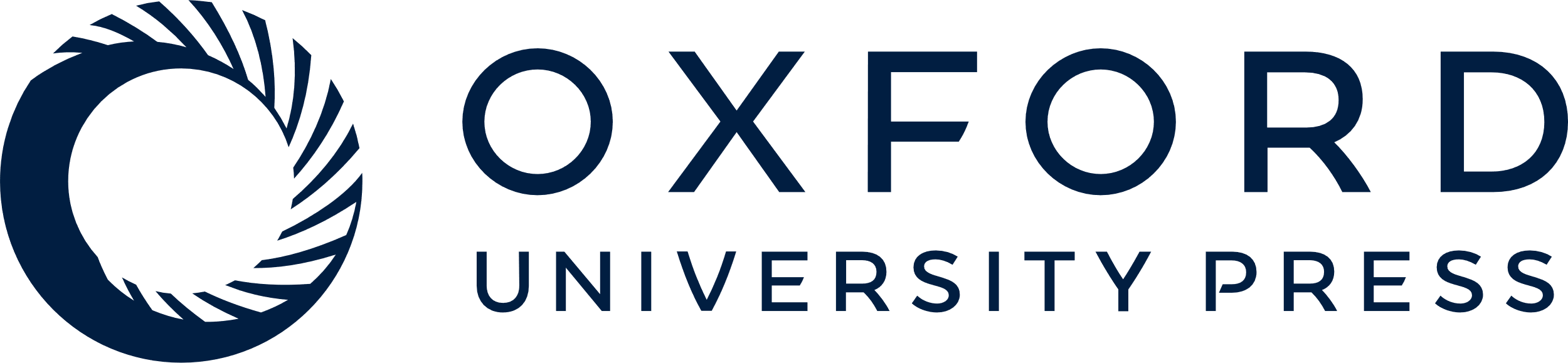 [Speaker Notes: Fig. 2. Example of HPLC resolution of normal deoxynucleosides and various DNA damage products prior to LC–MS/MS analysis. This chromatogram was prepared using chemical standards.


Unless provided in the caption above, the following copyright applies to the content of this slide: © The Author 2007. Published by Oxford University Press. All rights reserved. For Permissions, please email: journals.permissions@oxfordjournals.org]